USBメモリー(レザーLEDタイプ)
U3653
3色展開のレザーカバー付きのLEDタイプのUSBメモリー。
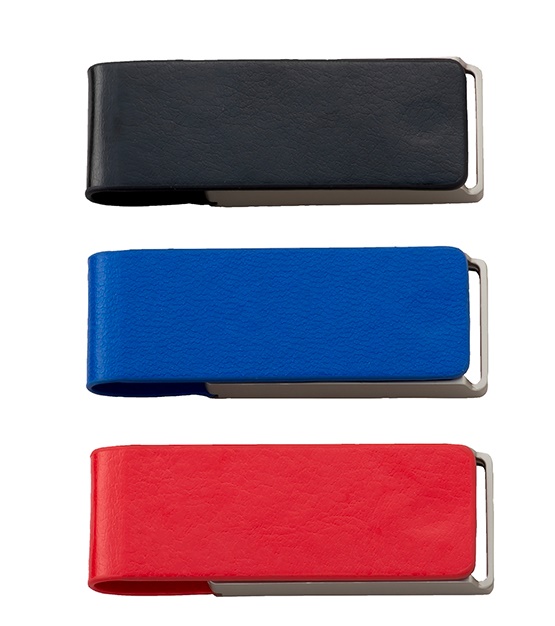 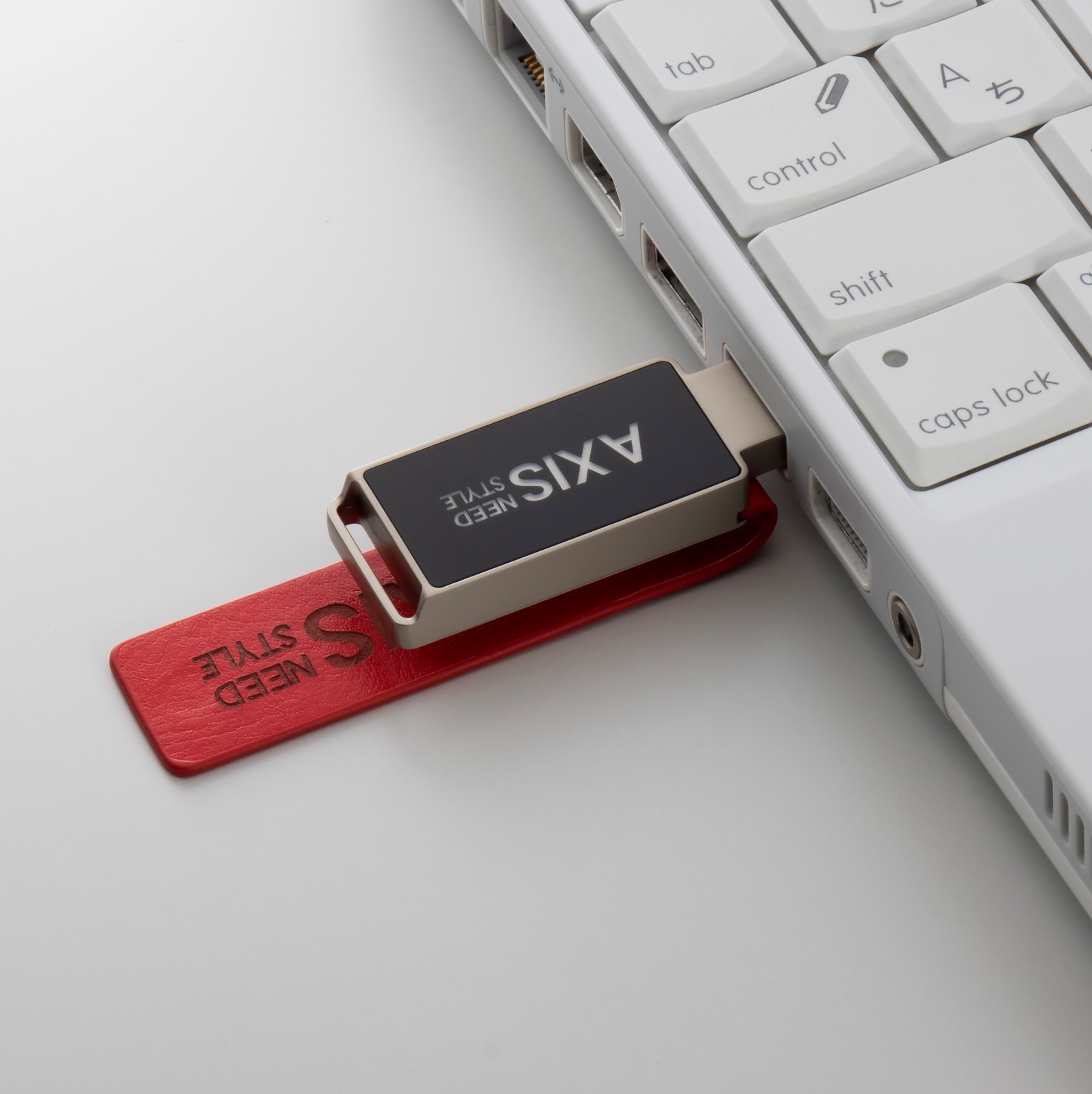 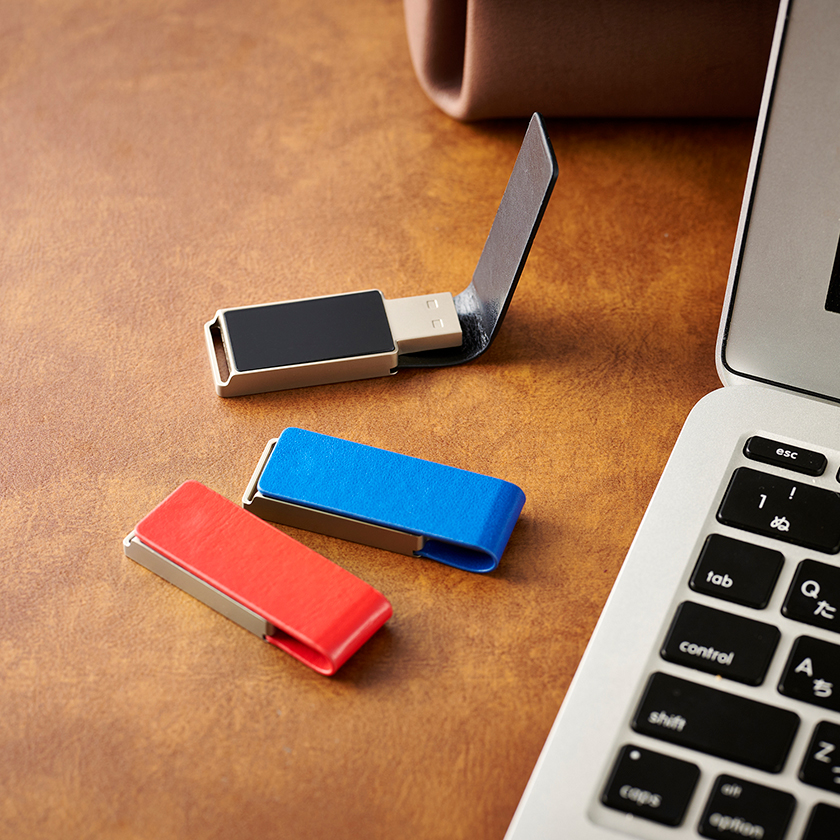 ブラック
・名入れ
ブルー
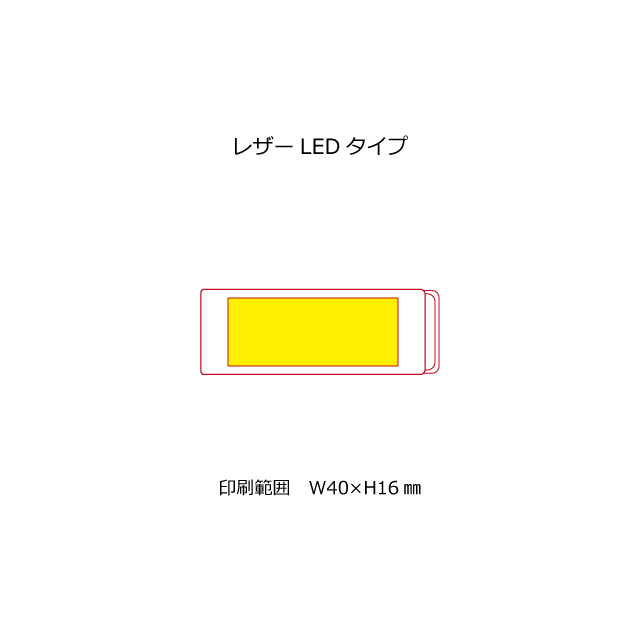 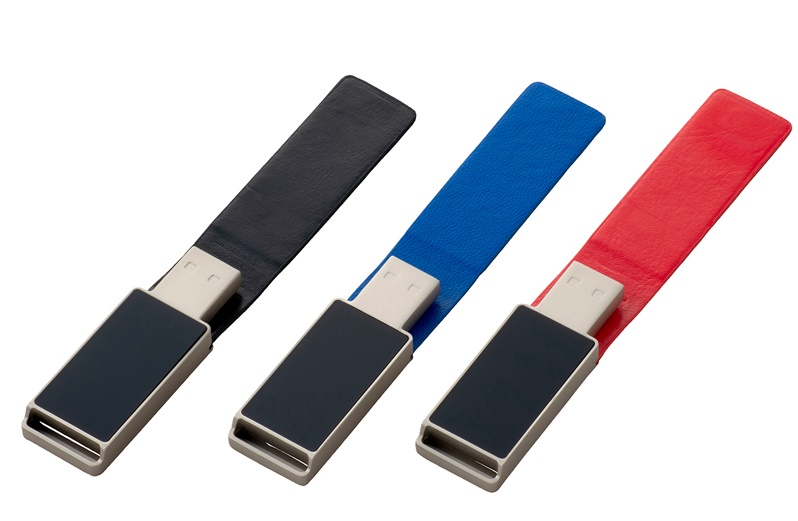 レッド
カバー：型押し　W40×H16㎜
本体：レーザー彫刻　W22×H16㎜
■カラー:ブラック・ブルー・レッド
■商品サイズ:58×20×8.5㎜

■材質:PUレザー、スチール

■容量:2・4・8・16・32GB

■白箱サイズ(入):110×75×19㎜

■備考:100個から受注対応商品/カバータイプ
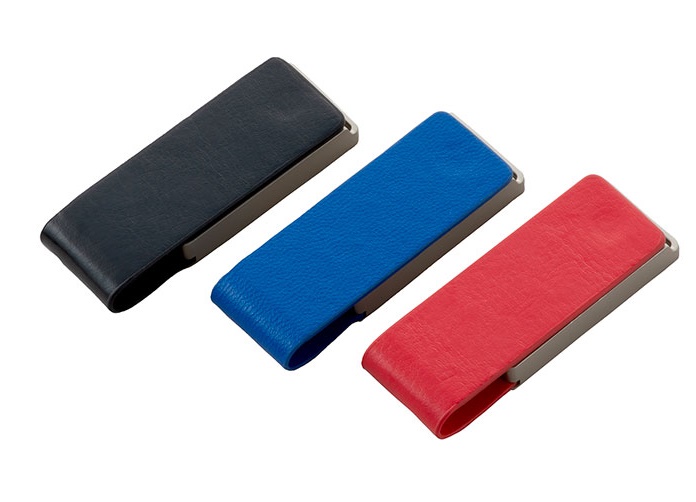